Colorado Online @ Information Session:CCCS Online Library
March 22, 2023
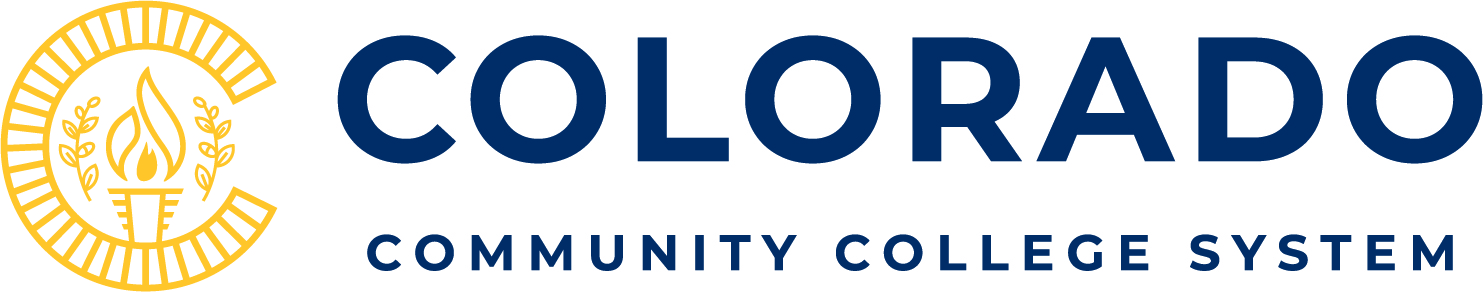 Colorado Online @ Consortium Model Goals
2
Rationale for CCCS Online Library
The CCCS Online Library’s focus is equity in access and experience 
Serve all CCCS constituents, regardless of campus, course modality, or student location  
Develop an equitable library collection, ensuring that resources are available to meet the educational requirements of all courses, departments, programs, and degrees to the greatest extent possible  
Provide modern library services and resources for all: 
discovery search, chat service, research guides, and authentication   
Improve the student experience by removing the multi-library, multi-login, and changing collection incidents
[Speaker Notes: Brittany will cover how the CCCS Library and CCD/Auraria will work later, but CCD will retain it's access to Auraria Library.]
Colorado Online Library Deliverable:
Determine base level of library services available to all students, and how they are managed (centrally, locally)
Centralized Online Library Recommendation
Coordinated CCCS Central Library, respecting autonomy for local libraries
Resources (Online Collection)
Single authentication method
Centralized online collection for all without partitioning, with same access to databases, ebooks, streaming media, discovery search, research guides
EXCEPTION: those resources currently purchased by departments
Leave circulation system (physical collection) independent 
Services
Expanded online chat and online information literacy instruction
System library committees
Central librarians to help support library services and resources
[Speaker Notes: See final three slides for actual collection recommendations.]
Key dates and information:
April 3, 2023: Internal Access Opens
Faculty, instructors, and staff from across CCCS can access the new library collections
These links are durable and can be included for Summer 2023 courses
May 1, 2023: CCCS Access Opens
The public CCCS Online Library website and collections become available
May 9-29, 2023: College Library Resources and Links Transition 
Between the Spring and Summer Semesters, College Libraries will transition their library links and resources to the CCCS Library.
The level of change may vary from College to College:
Some colleges may keep their brand, so you may only notice logins and resources change
Some colleges may transfer some library webpages to the CCCS Library so there may be more of a change
Summer Semester: Pilot and evaluation
Access
All URLs for resources access will be uniform across CCCS 
Single sign on (SSO)
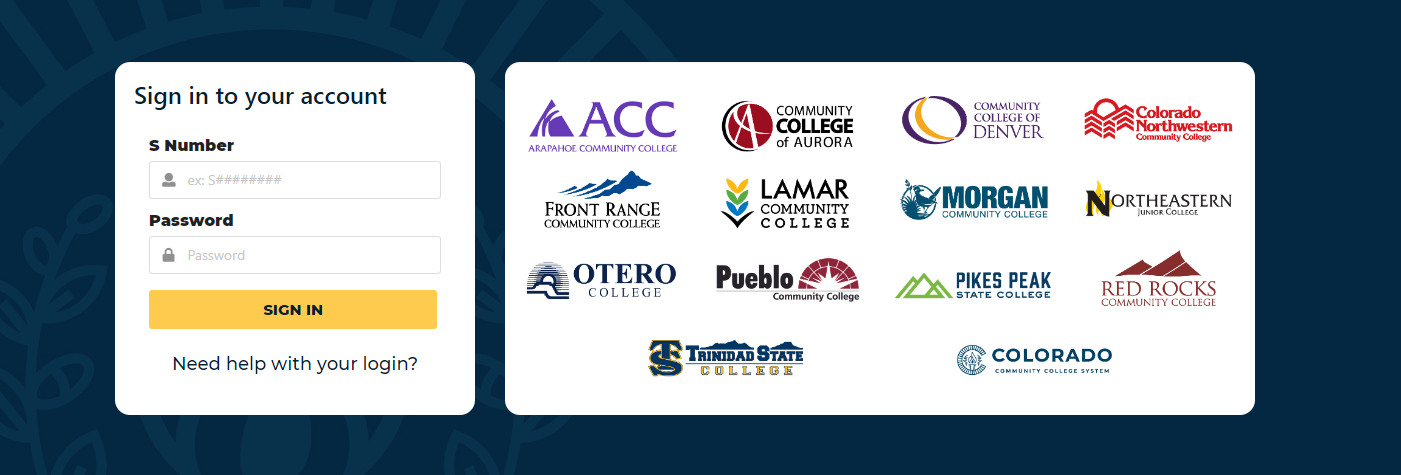 CCCS Library Online Services
All CCCS students, faculty, and staff will have access to
Online chat and reference/research help appointments
Online library instruction or orientations
Libguides, research, and/or course guides 
Training and professional development 
Local College Libraries will still provide personalized library services to college faculty:
Instruction sessions
Faculty and librarian partnerships
What you need to know for this transition
If you currently use library links, you will need to update them after Spring Semester
Talk to your local librarian for assistance with:
Transition timelines
Locating and linking to resources
Coffee preferences
How to get help:
Local library and librarians 
Email CCCS Library at cccolibrarian.online@cccs.edu